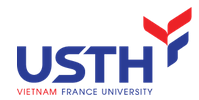 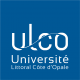 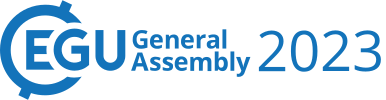 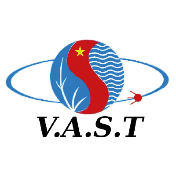 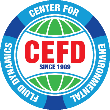 Vienna, Austria & Online  23–28 April 2023
Session OS2.2 
Oceanography at coastal scales. modelling, coupling, observations and applications
Coastal dynamics in middle-south Vietnam during a transition period of Asian monsoon, characterized by HF radar measurements and numerical modeling
Thanh Huyen Tran1,2,*, Duy Thai To3, Alexei Sentchev1
* huyen-thanh.tran@univ-littoral.fr
1 Laboratory of Oceanology and Geosciences, CNRS UMR 8187, ULCO, ULille, IRD, France
2 Department of Water – Environment – Oceanography, Univ. Sci. Tech. Hanoi (WEO-USTH), Vietnam
3 Institute of Oceanography, Vietnam Academy of Science and Technology  (IO-VAST), Vietnam
Vienna, Tuesday, 25 April 2023
OUTLINE
Ocean dynamics of the area of interest
What we’ve already known
Featured dynamics in the area


Governed by Asian monsoon system with two wind regimes

SCS Western Boundary current (SCSWBC)

SE Vietnam Offshore Current

Large upwelling due to the persistent blow of SW monsoon wind and other meso-scale circulations (2 cyclonic and anti-cyclonic gyres where the current separation taking place) .
Fang et al., 2012
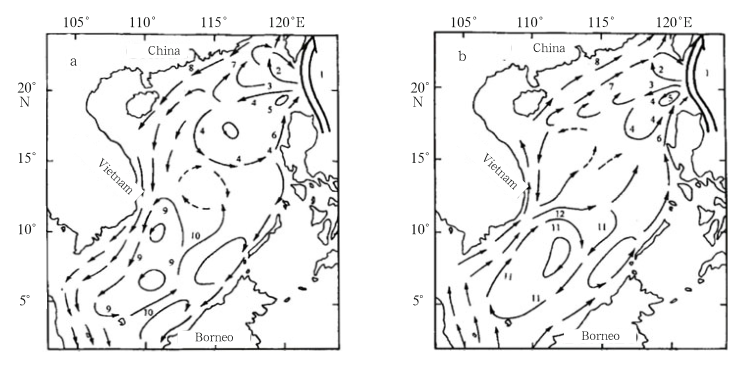 Winter
Summer
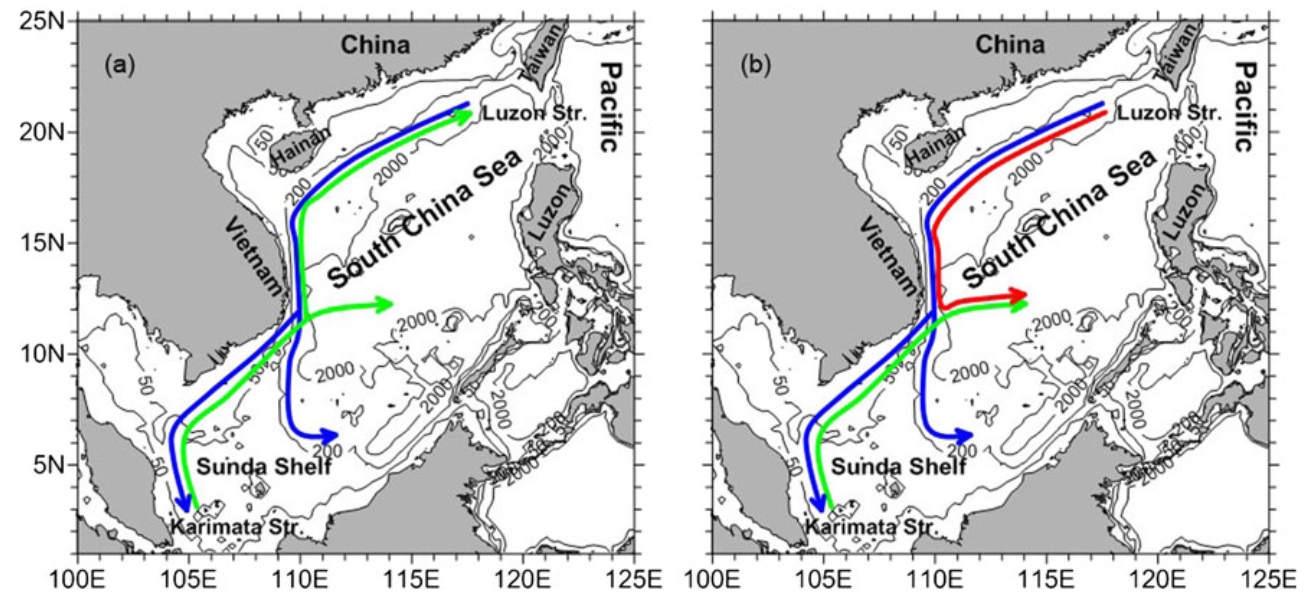 SCSWBC
SCSWBC
Offshore Current
Qi Quan et al, 2016
From raw measurements to scientific information
Measurement campaign
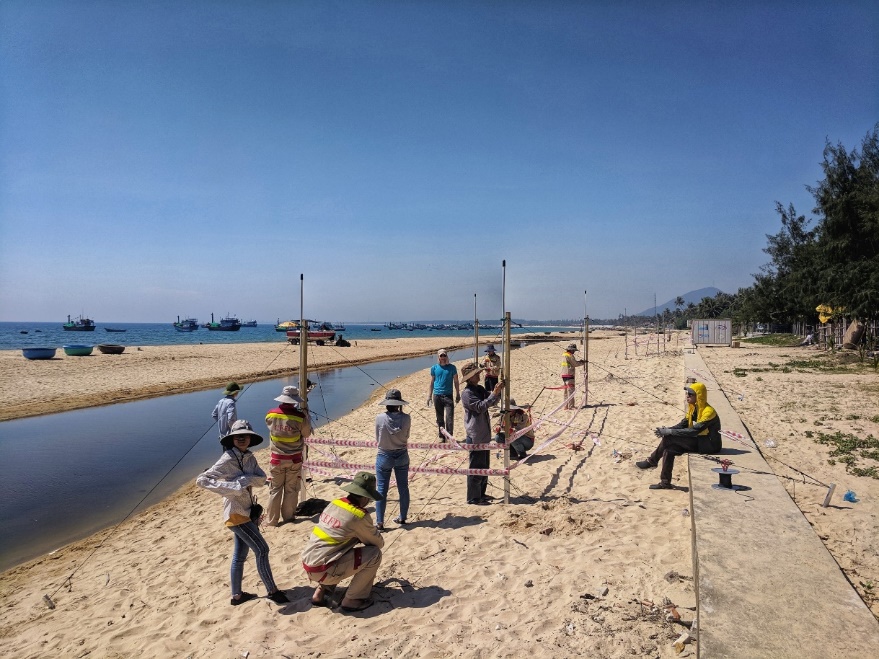 Location: Phu Yen, Vietnam
Period: April-May 2019 
     Transition period of the Asian monsoon
HF Radar (WERA)
Operating frequency: 16.15 MHz
Data integration: ~9 mins
Acq. Interval: 30 mins
Duration: 14/4-15/5/2019 (1 month)

AWAC
Duration: 16-22/4/2019 (7 days)
Time interval: 15 mins

SYMPHONIE model 
Coverage: whole East Sea
Grid: ~1km nearshore, curvilinear
Comparison period: 14/4-15/5/2019, daily
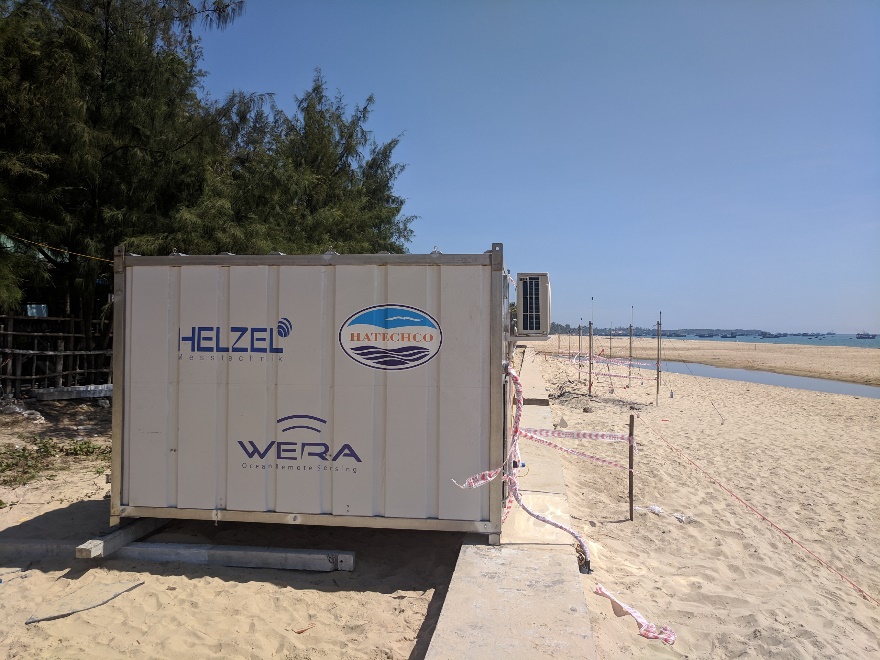 Dual-frequency HFR system at 24.5&16.15 MHz
Model and HF Radar domains
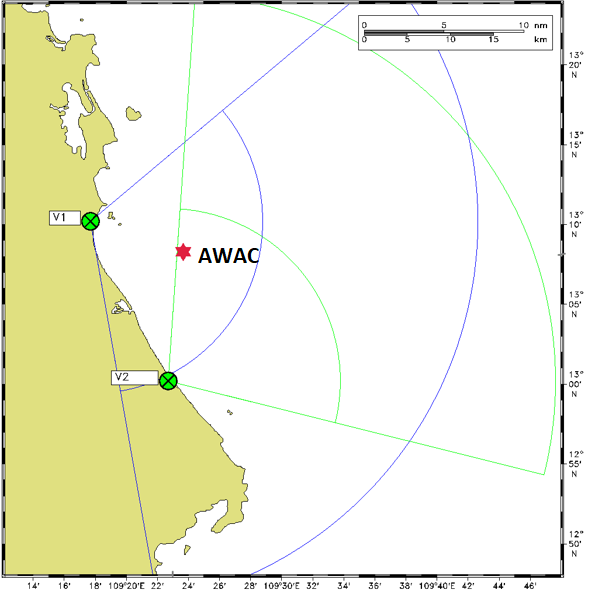 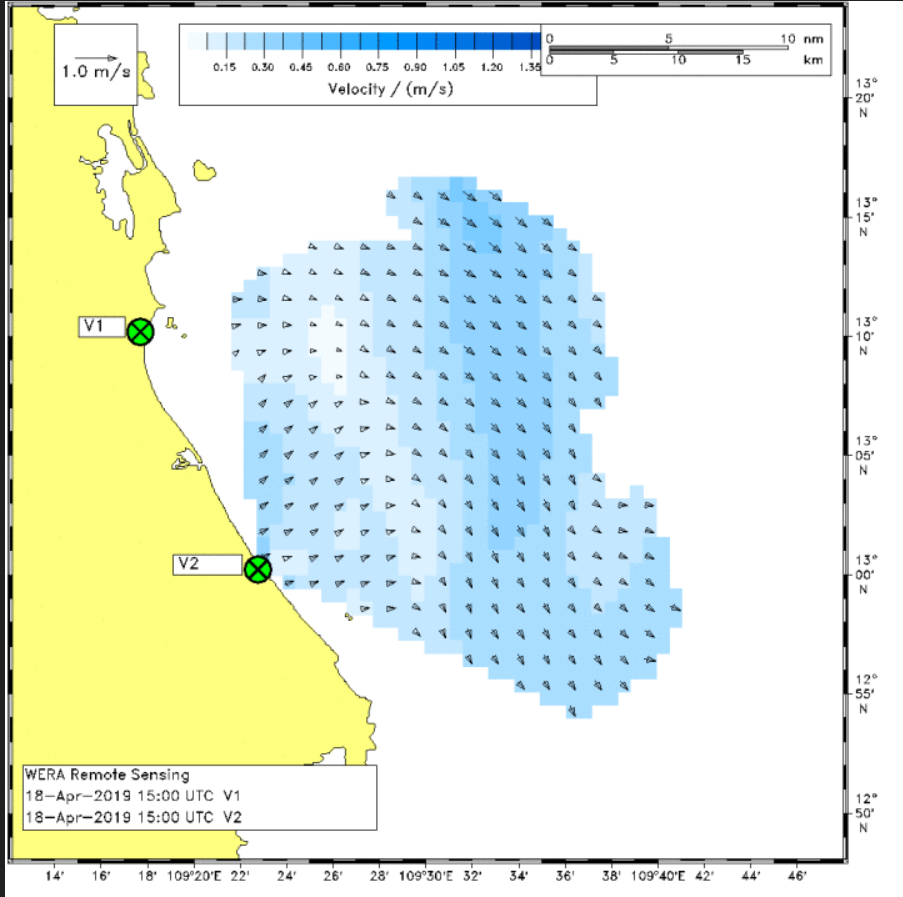 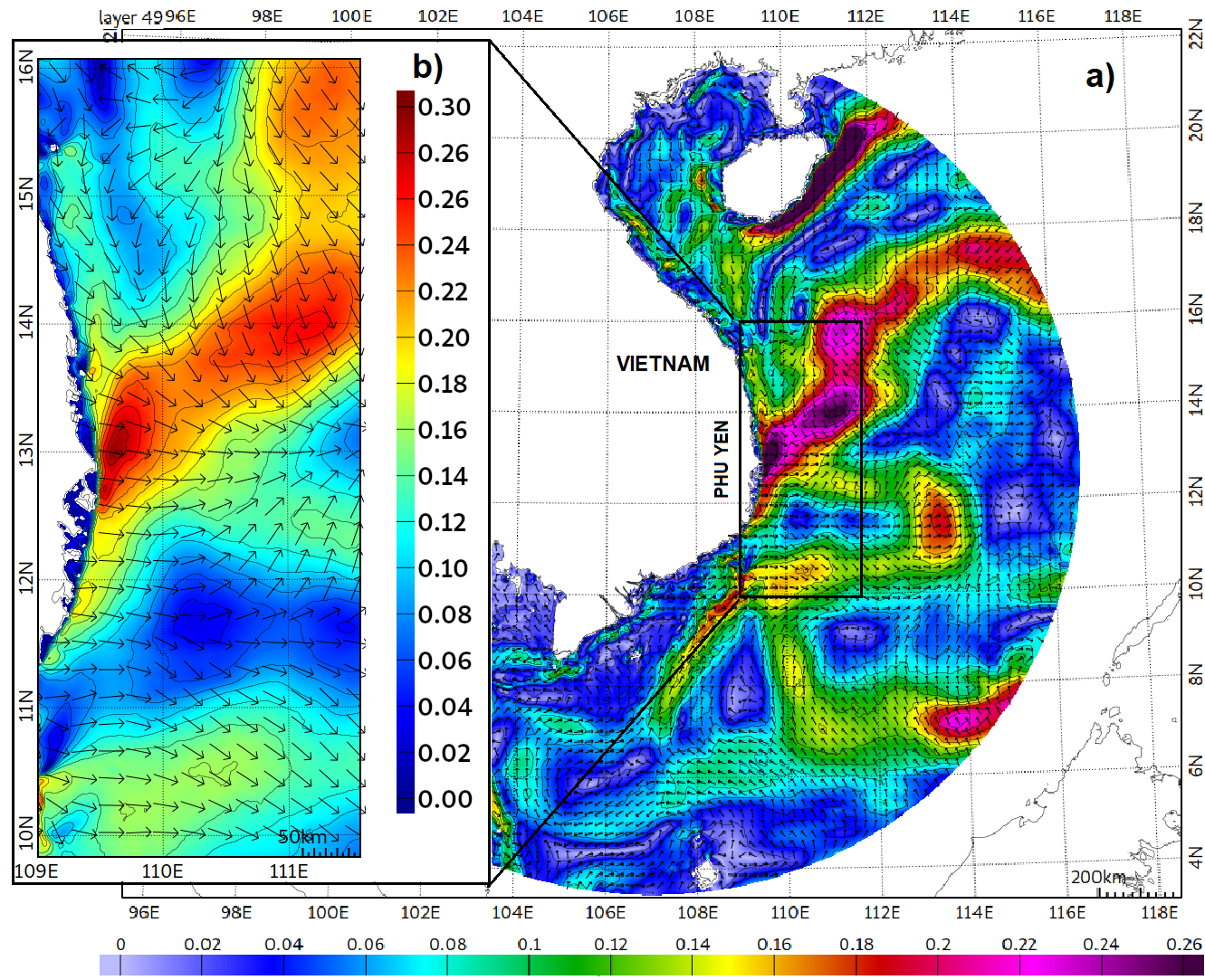 Radar’s domain
Preprocessing of HFR measurement data
Step 1: Noise removal
Step 2: Gap filling & interpolation
Surface current vectors
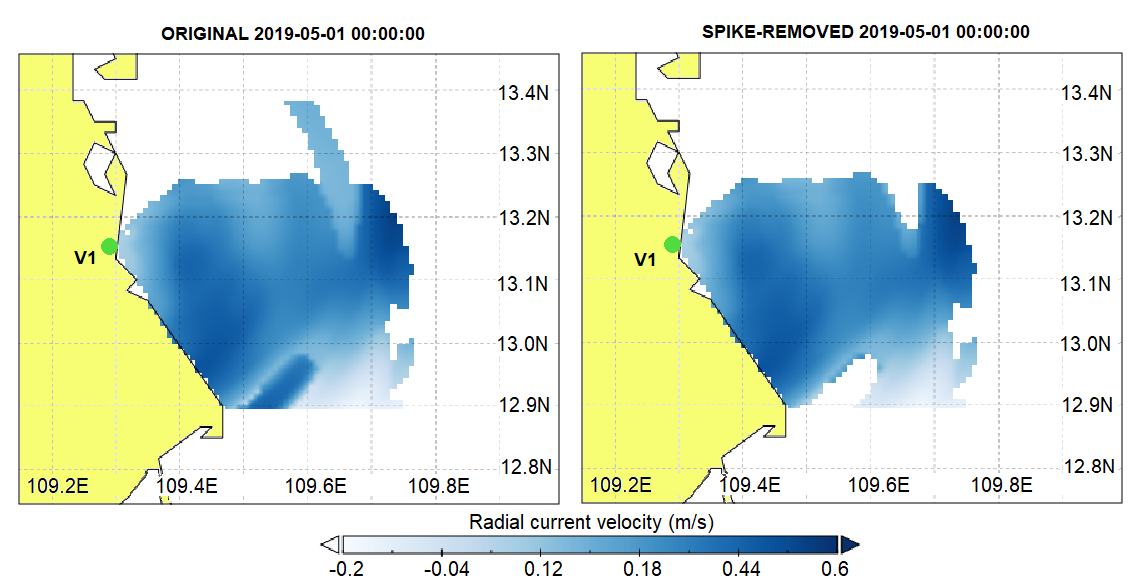 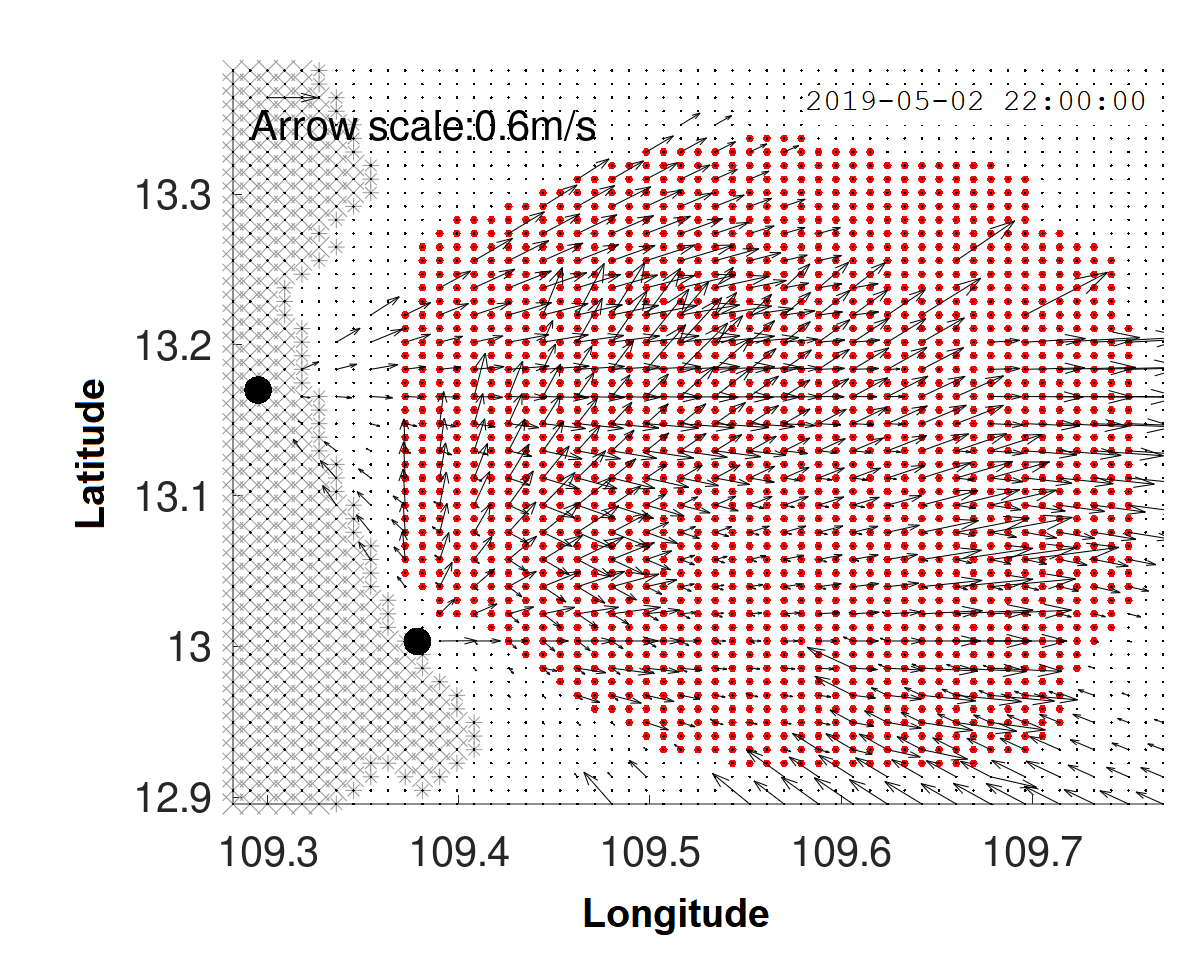 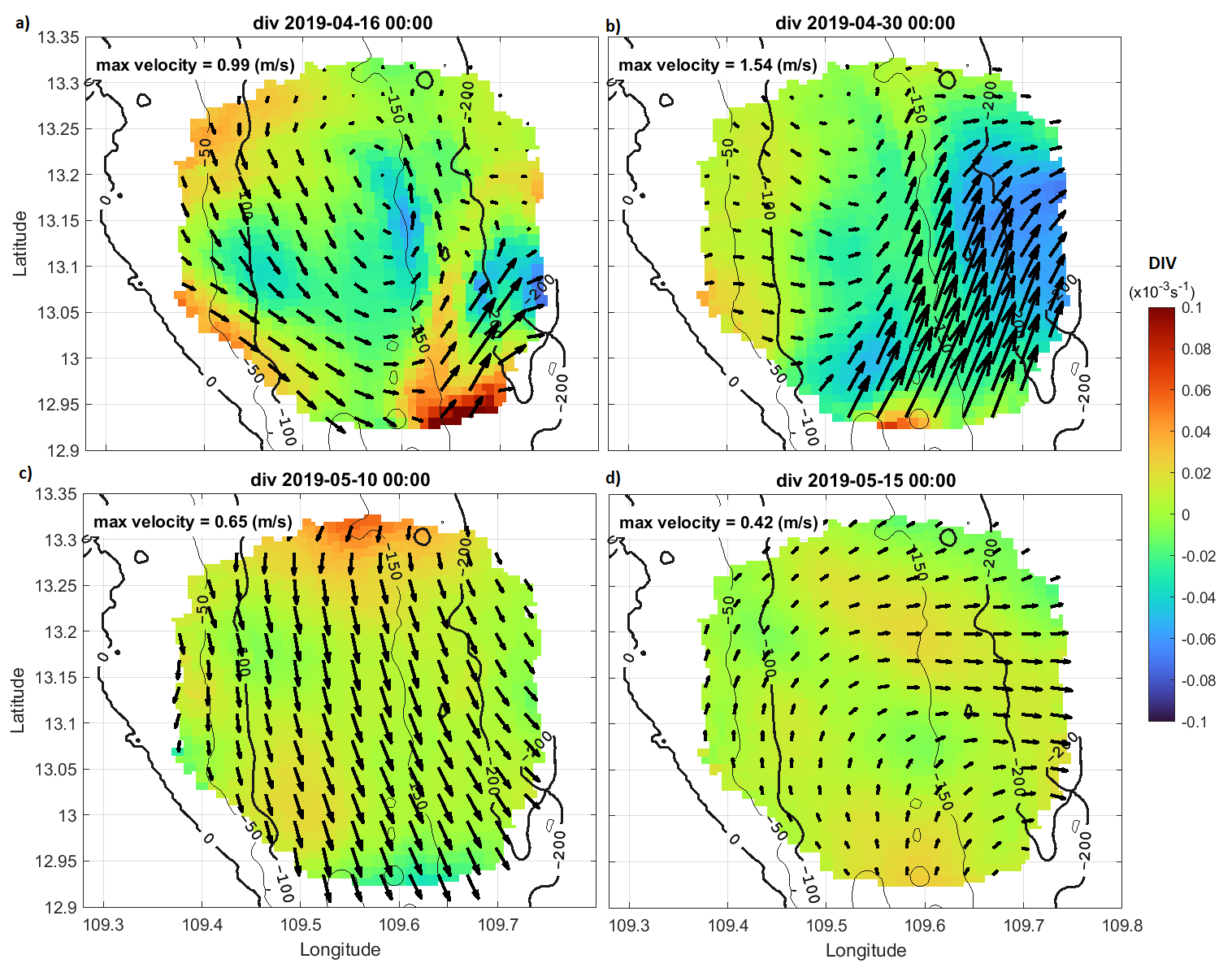 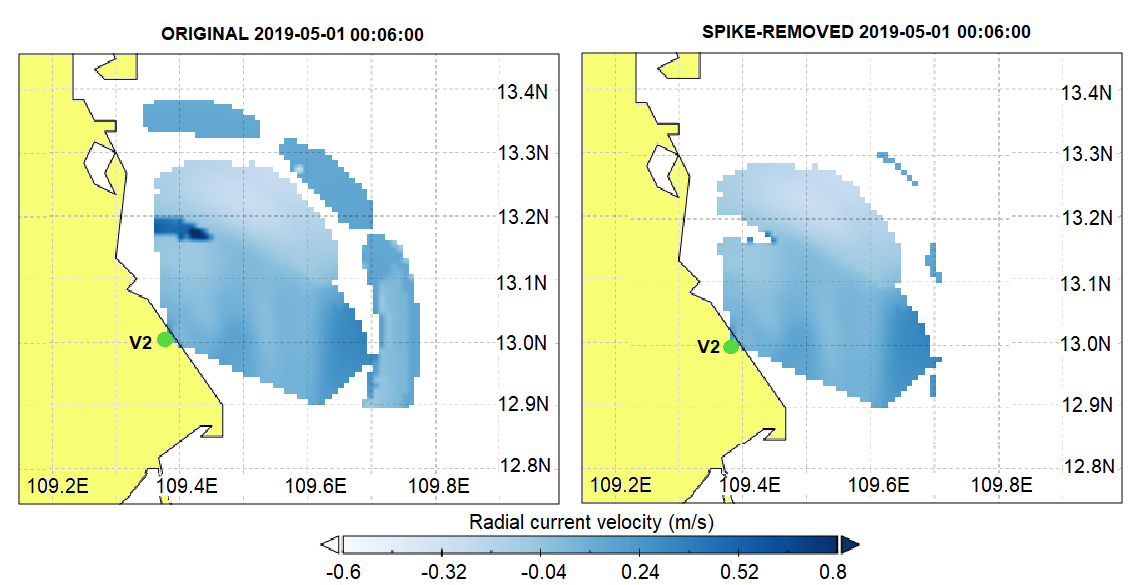 Vectors of the radial current velocities at two WERA stations after spike removal (black arrows) and the velocity interpolation grid used in 2dVar/EOF
Radial current velocities from the individual radar measurements before (left) and after (right) spike removal
[Speaker Notes: Cause of noise: radio frequency interference (RFI) from other radio band users and electronic equipment and low frequency interference typically from 50 Hz power lines
Method: outlier detection and RMSE threshold
RMSE upper threshold: 0.45 m/s for a distance >25km from the two radar stations.]
Near-shore surface current variability
What HF radar data and numerical model tell us
HFR vs. AWAC comparison
Good agreement of HFR and AWAC in monitoring SSC during the period of measurement
Featured dynamics in the area during the analysis period
A northern current intrusion as a result of the South China Sea Western Boundary Currents  (Fig.2c)
A strong SE jet at ~30km from the coast (Fig.2b)
A seaward current appearing for several days (Fig.2d)
On April 16, an eddy-like structure appeared within the HF radar coverage area. (Fig.2a)
a)
b)
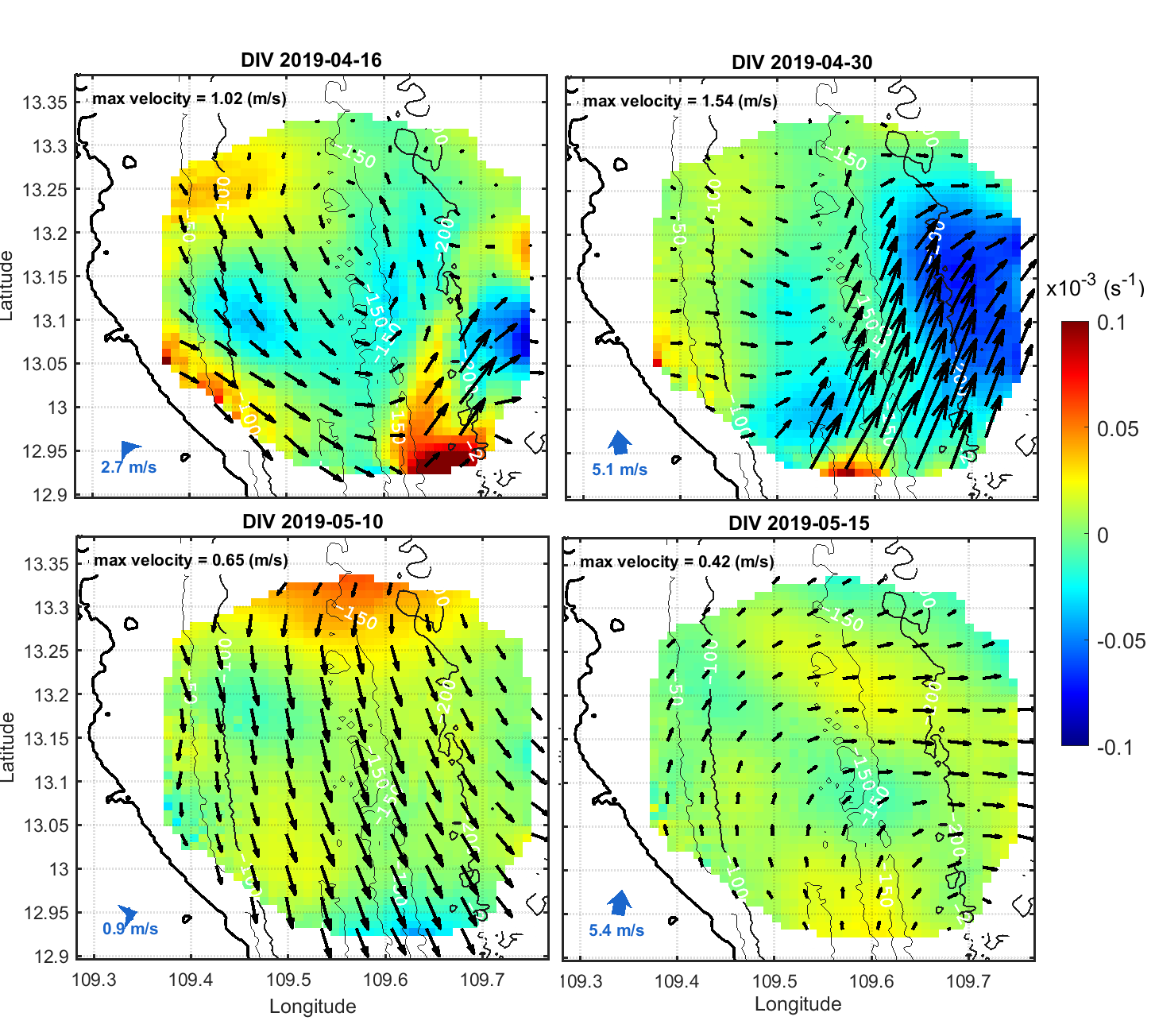 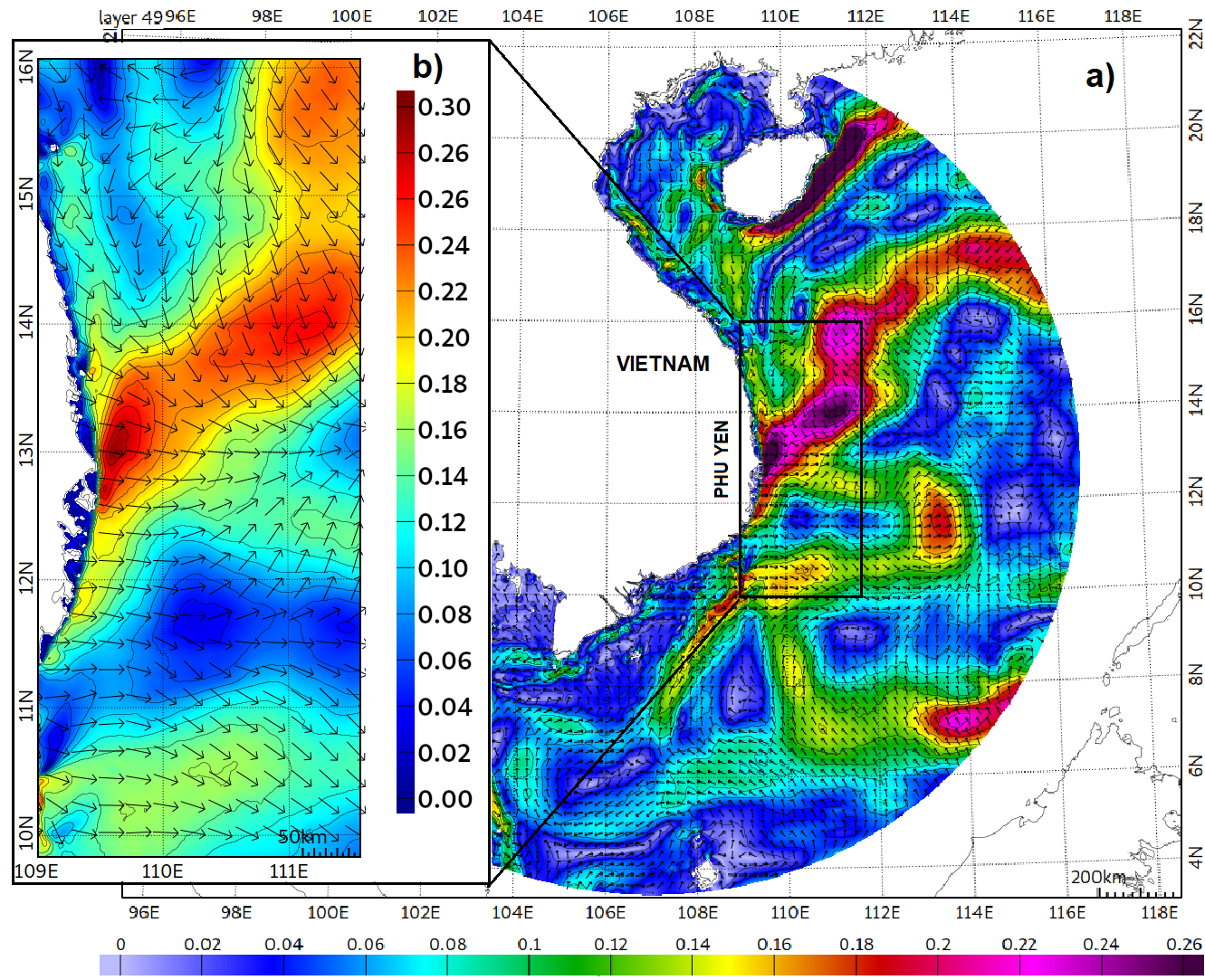 SSC m/s
c)
d)
Fig 2. daily average SSC obtained from HF Radar superimposing divergence field
Fig 1. 9-year averaged SSC during April-May from SYMPHONIE model
Comparison of HF radar measurements and modelling results
Fig 1.
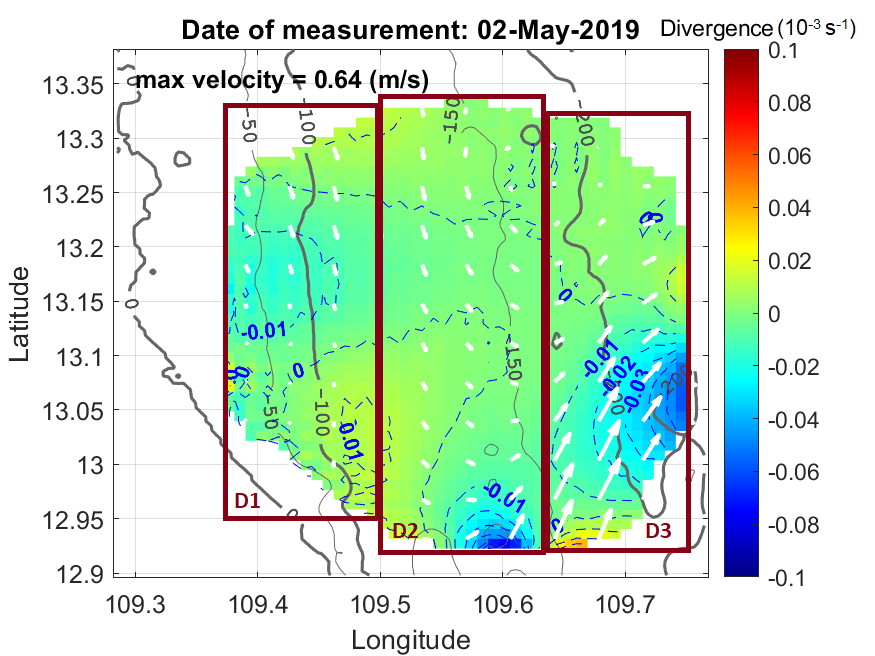 Three subdomains : nearshore (D1), middle-range (D2) and far-range (D3)
SSC comparison between HFR and SYMPHONIE shows significant differences between two wind conditions (SE wind vs. S-SW wind)
Anti-clockwise eddy on April 16 was well presented in both model and HFR
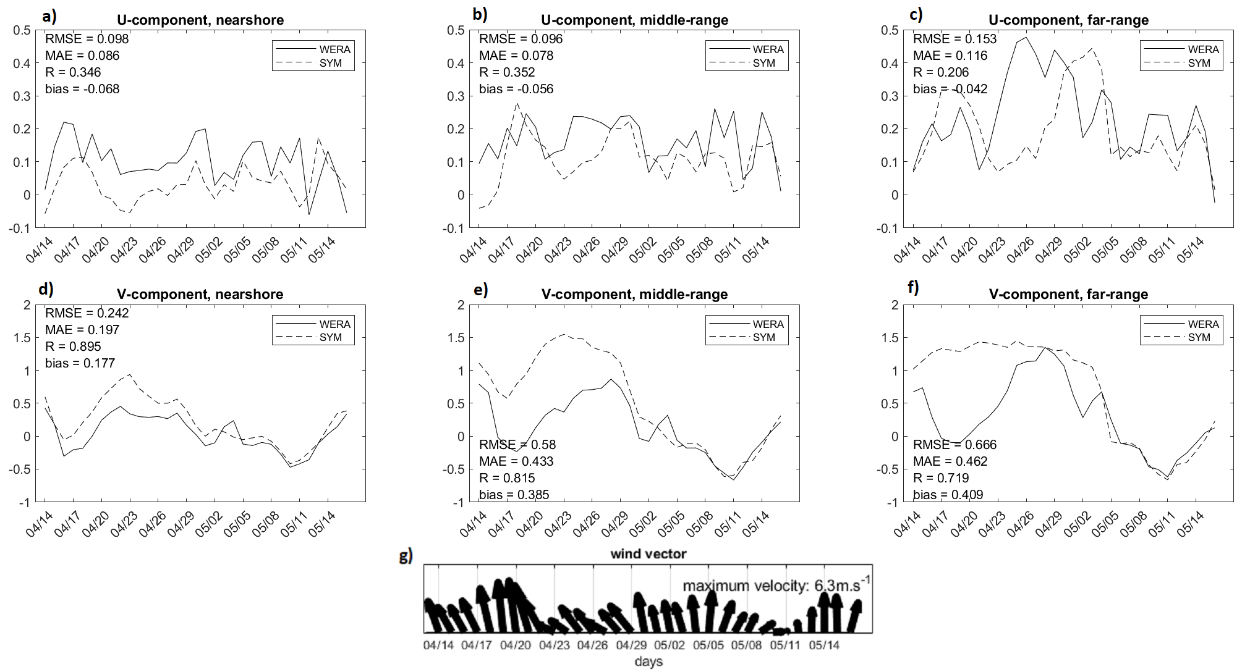 Fig 3.
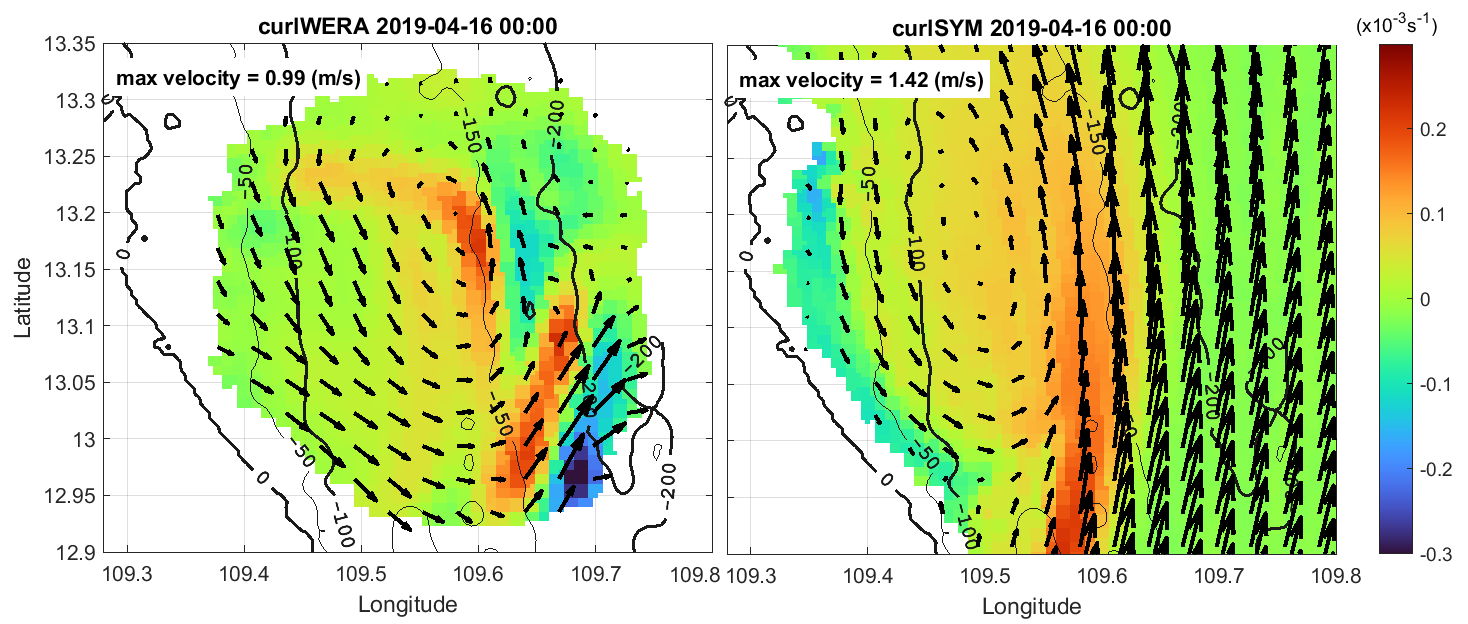 Fig 2.
Conclusions and future work
The coastal dynamics of the area has large variability both in  time and space
Good agreements between HF Radar & AWAC show the reliability of HF Radar measurements during this period
Large discrepancies between model and HF radar during SE wind, however, model shows good agreements with HF radar when wind changed to S-SW direction
SYMPHONIE model demonstrated its capability to simulate the nearshore feature
The large errors at the far-range subdomain could be explained that the HF Radar azimuth errors become larger at far distance to radar locations; and also could be risen from interpolation procedure.
The uncertainties of modeled velocity fields can result from the uncertainty in forcing fields, i.e. winds.
 NEXT STEP: optimize wind forcing using HF radar data with an expectation to achieve better model results of SSC variability.
Acknowledgment
The WERA HF radar data were obtained from the measurement campaign in Vietnam, 2019 under the World Bank-funded project FIRST. We would like to express our thanks to the Center for Environmental Fluid Dynamics, Vietnam National University - University of Science (CEFD, VNU-HUS) in Hanoi, Vietnam for their contributions and for data provision.
References
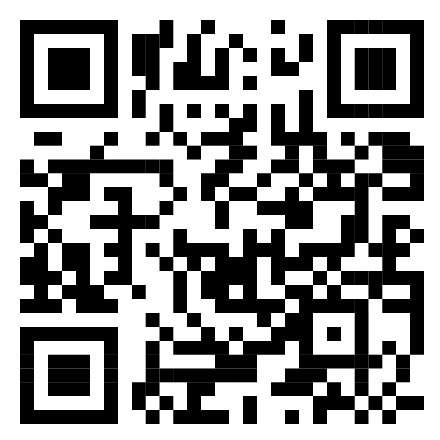 THANK YOU FOR YOUR ATTENTION!